«Путешествие в страну дорожных знаков»
Дидактический материал «Ознакомление детей с правилами дорожного движения»
Дорожные знаки
светофор
пешеходный переход
зебра
островок безопасности
разделительная линия
подземный переход
правостороннее движение пешеходов
дорожка для велосипедистов
место остановки автобуса
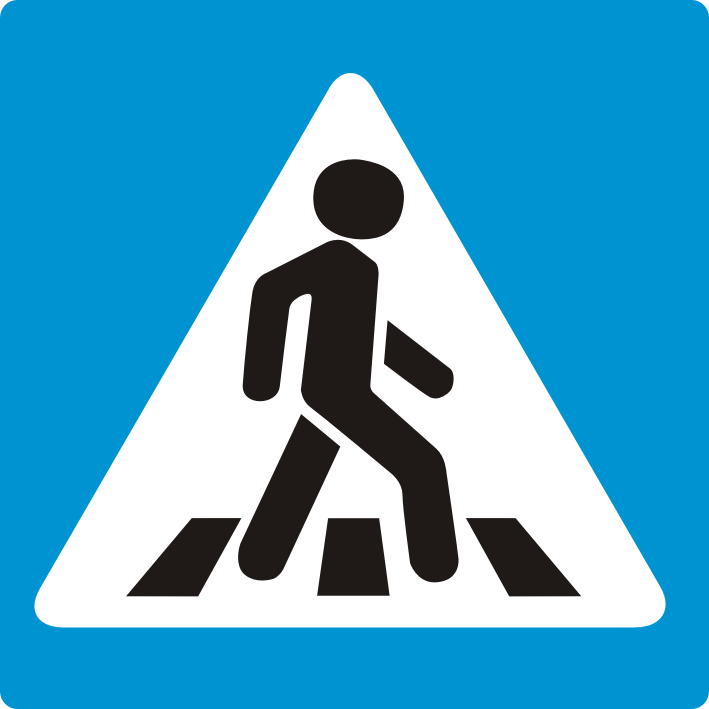 Светофор
У него на четыре стороны
Есть по три круглых глаза.
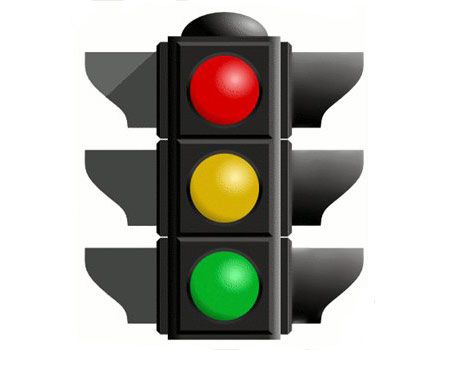 Как посмотрит он зеленым – Иди скорее не зевай!
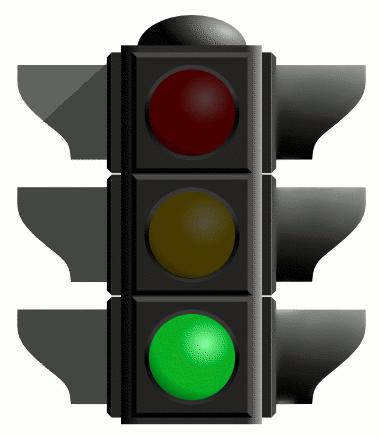 Светит желтый - подожди!
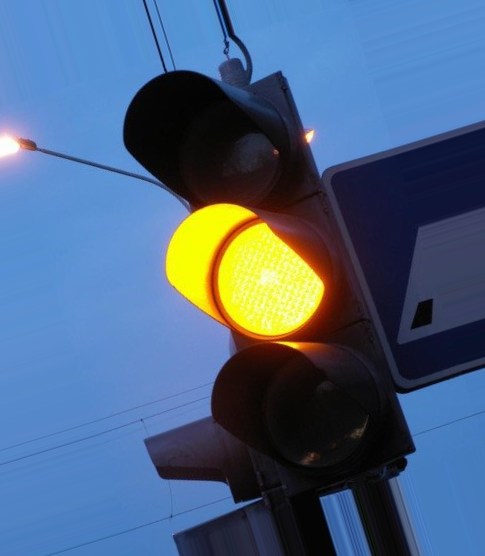 А красный - стой! Не иди! Не случилось чтоб беды.
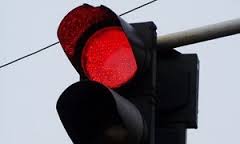 Надо знать всем как следует "Пешеходный переход"
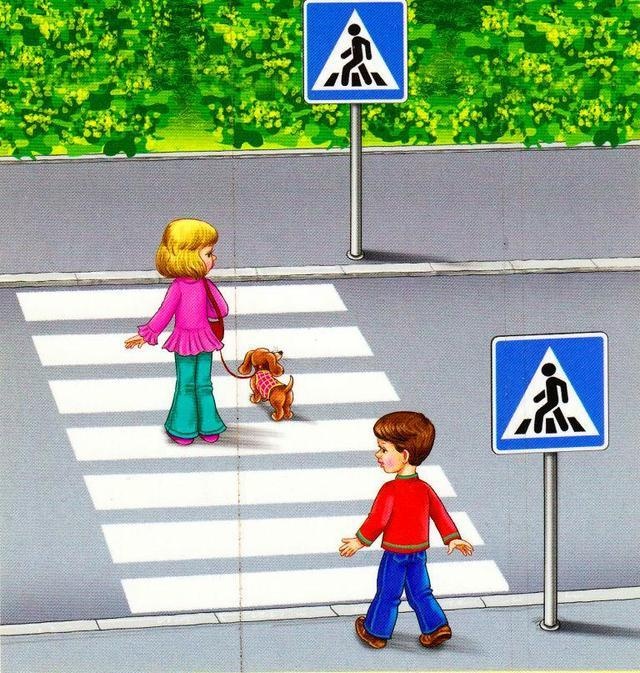 А я зебра не простая,Без копыт и без хвоста.
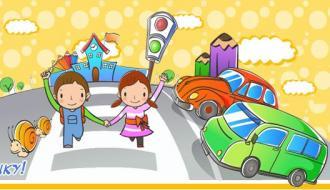 Там, где улица широкая, пешеход, Найдет знак "Подземный переход"
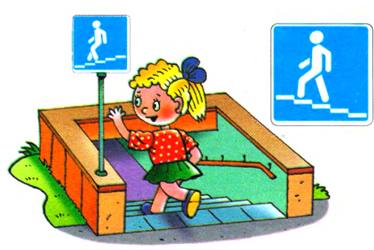 Как иду по тротуару, Так всегда держусь я справа.
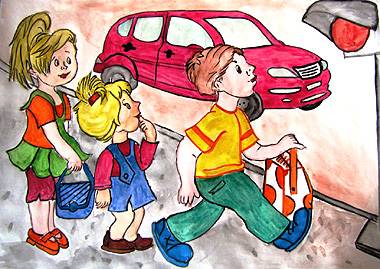 Дорожка для велосипедистов
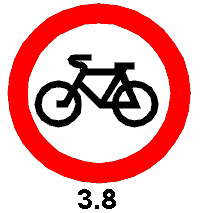 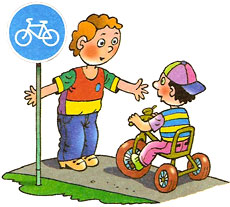 Знак «Пункт питания»
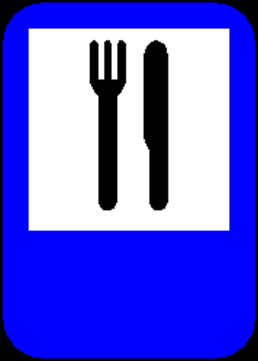 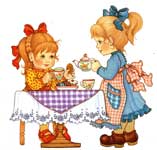 Место остановки автобуса
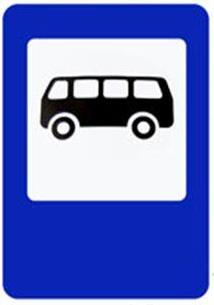 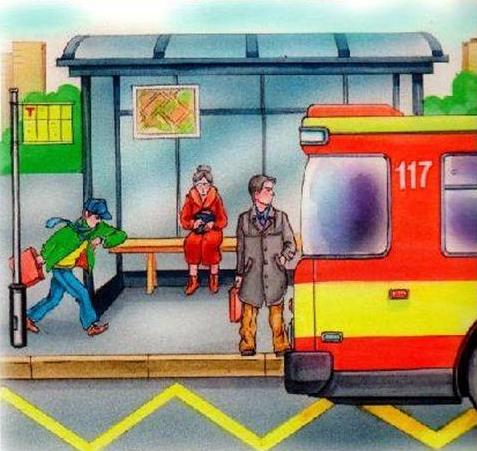 Дорогие дети!
Любите себя и других уважайте,
Свою жизнь и здоровье оберегайте!
Спасибо за внимание!